A Community Service Group at JPLIS
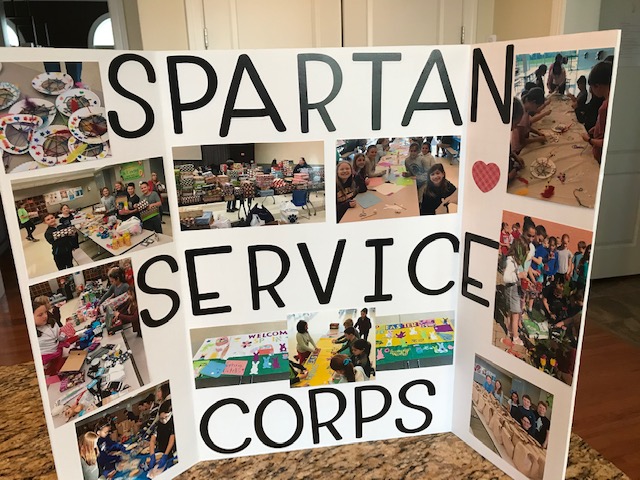 Past Projects
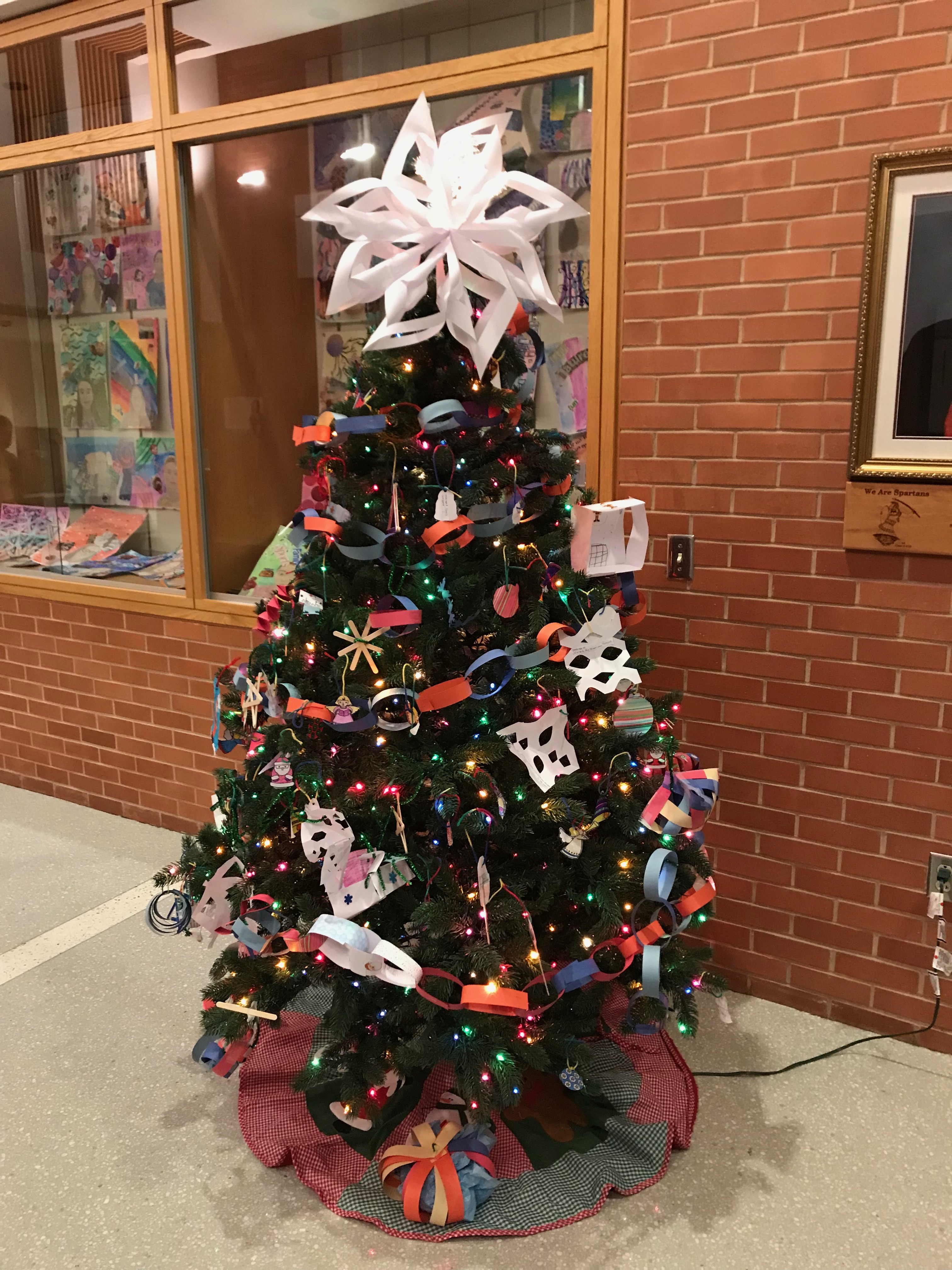 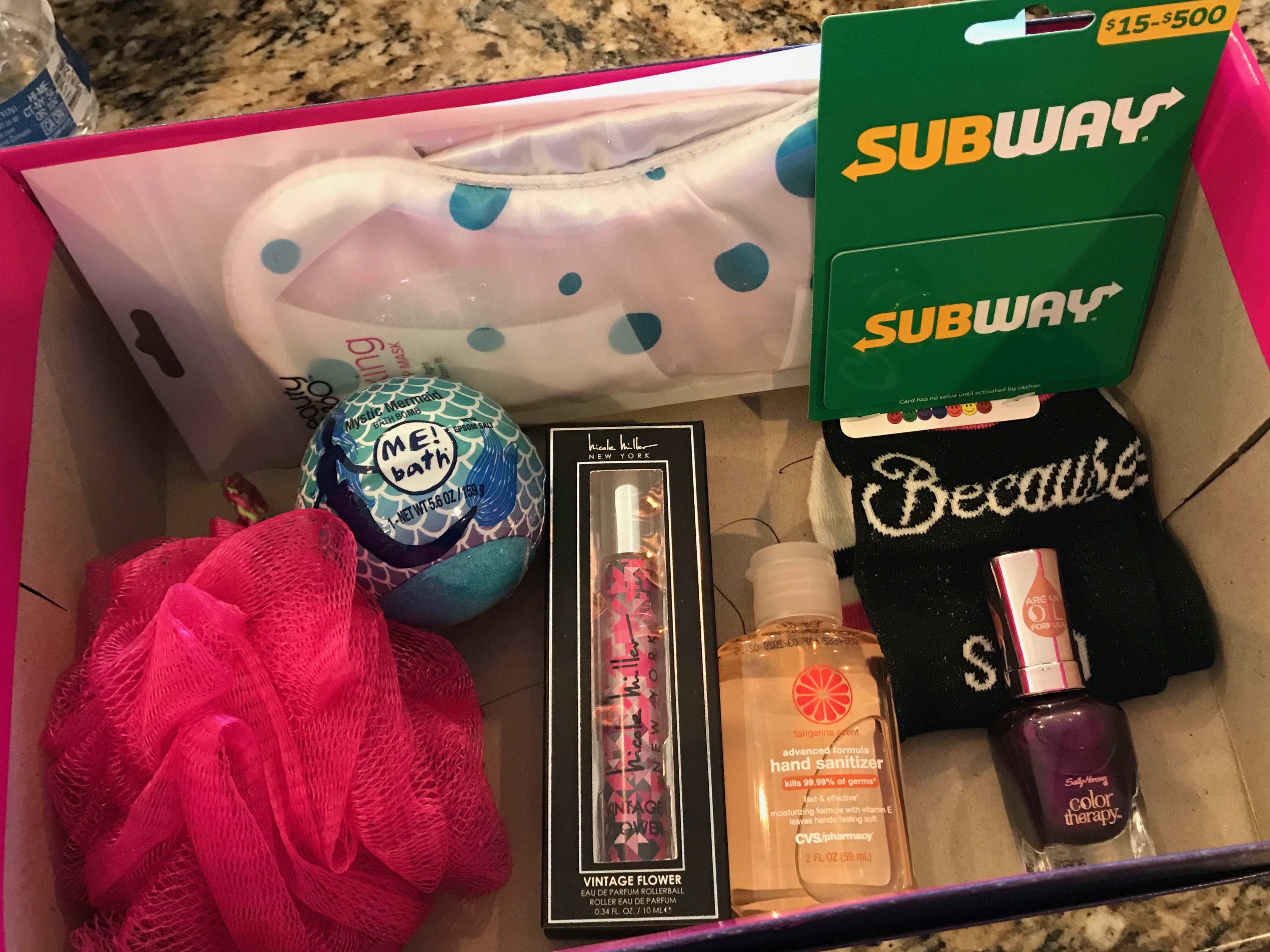 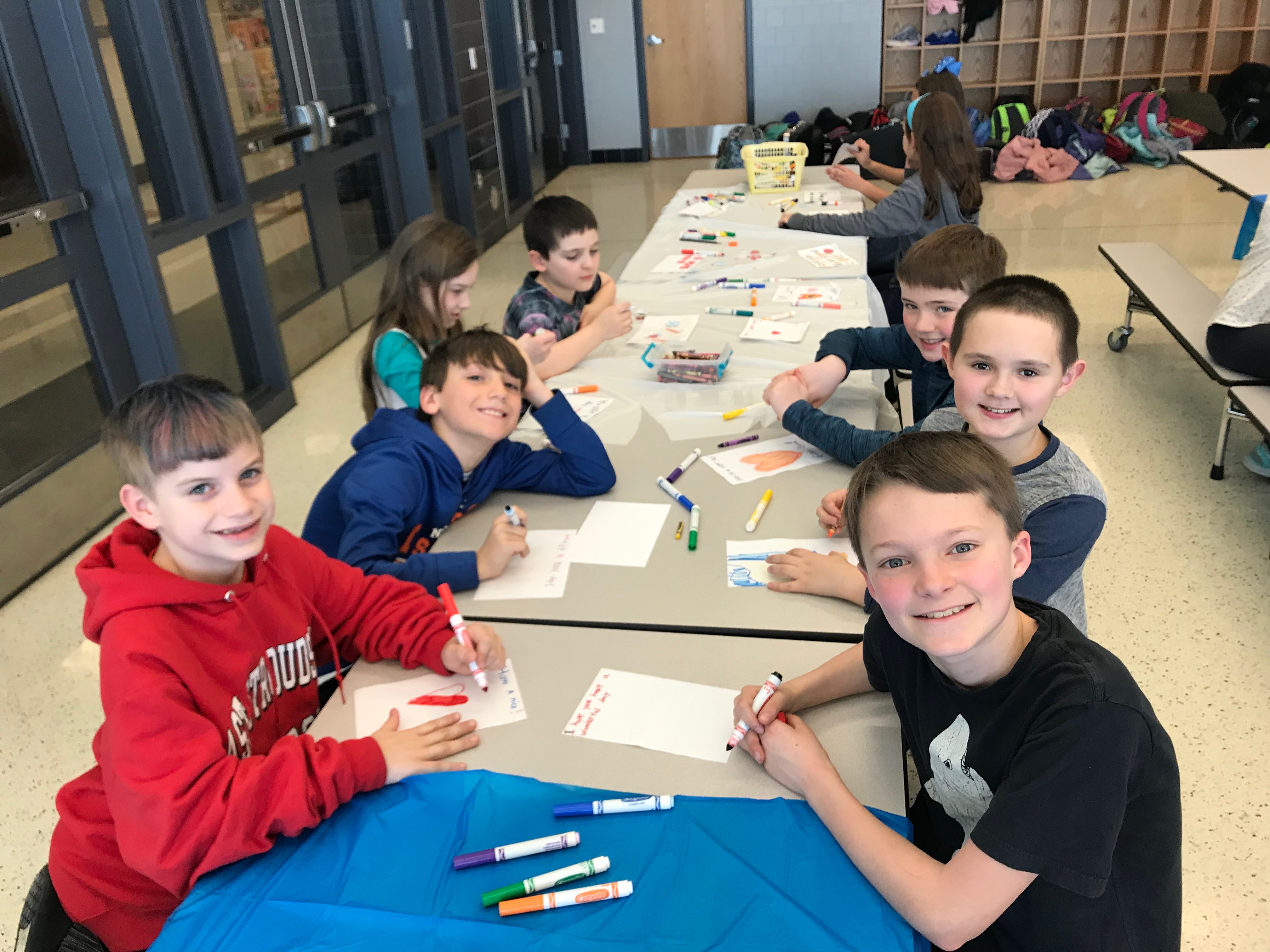 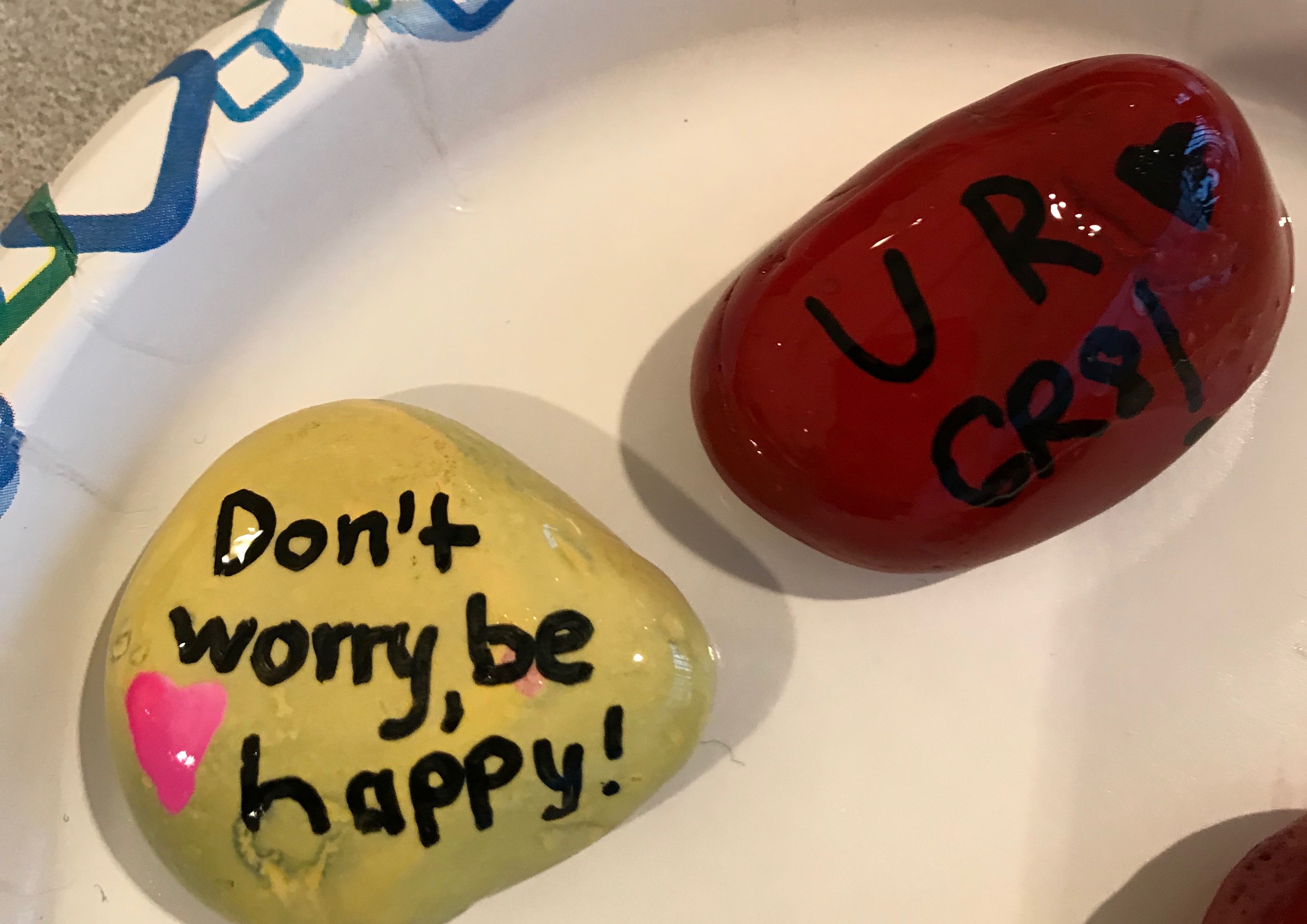 Past projects
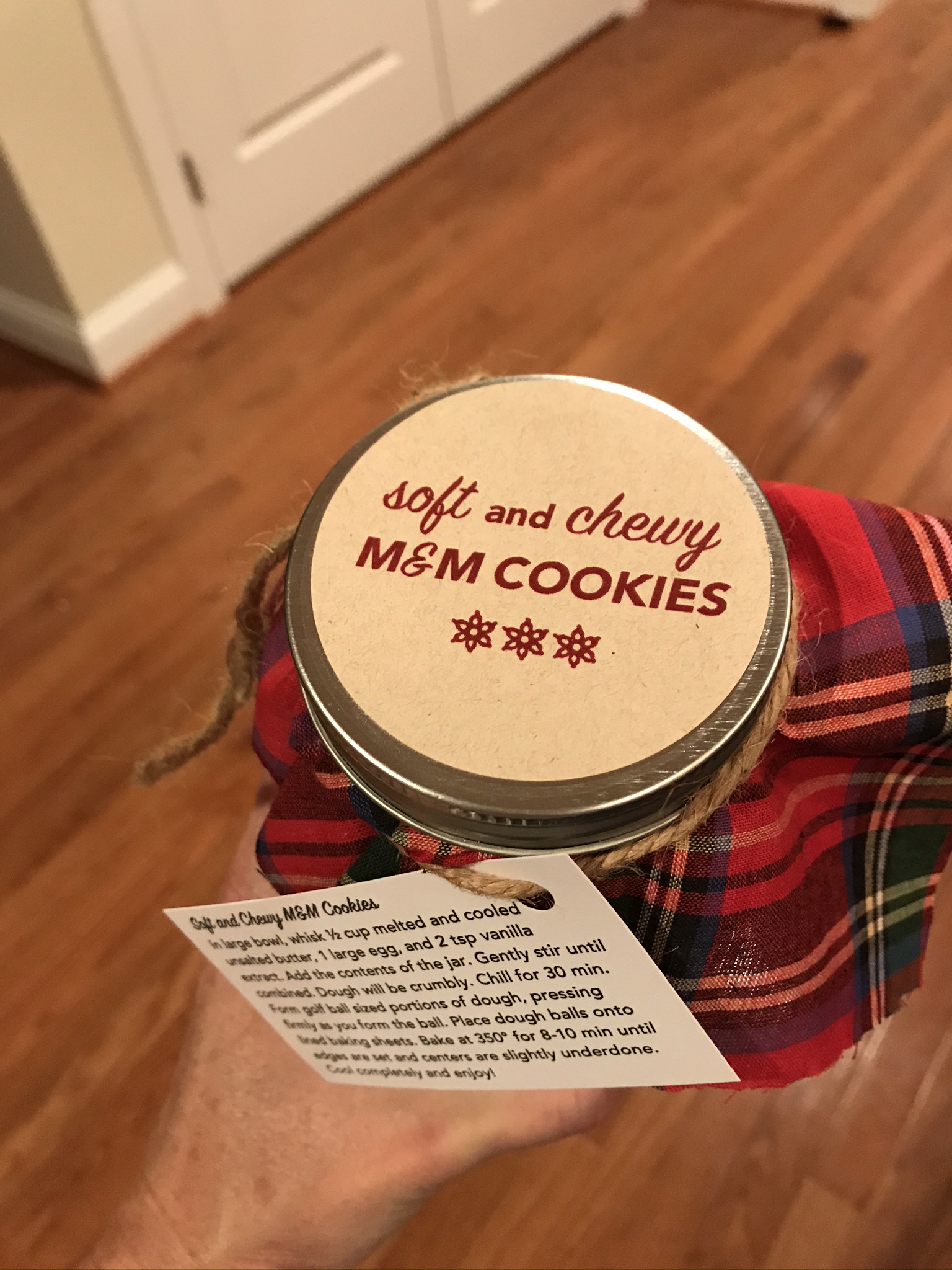 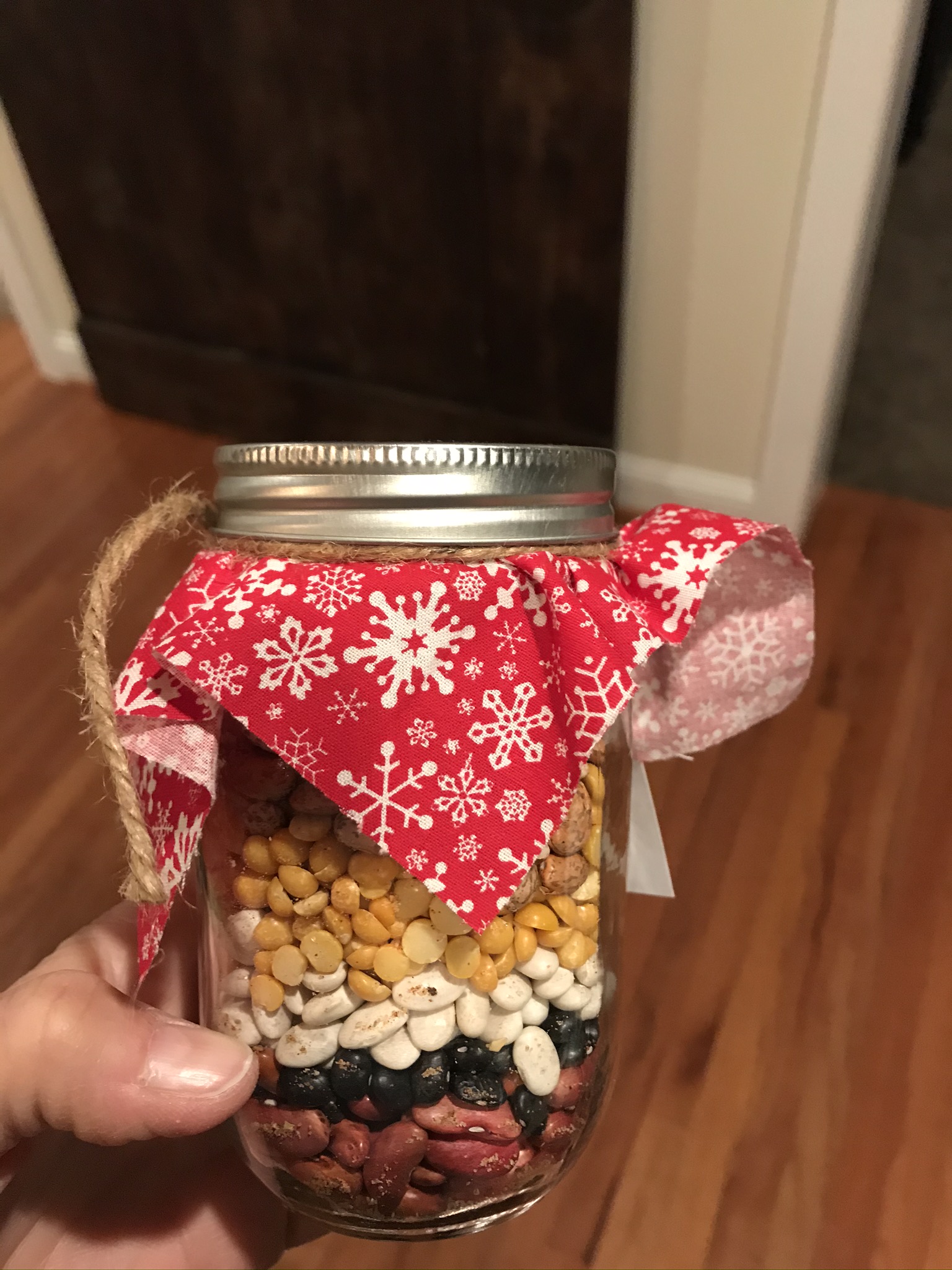 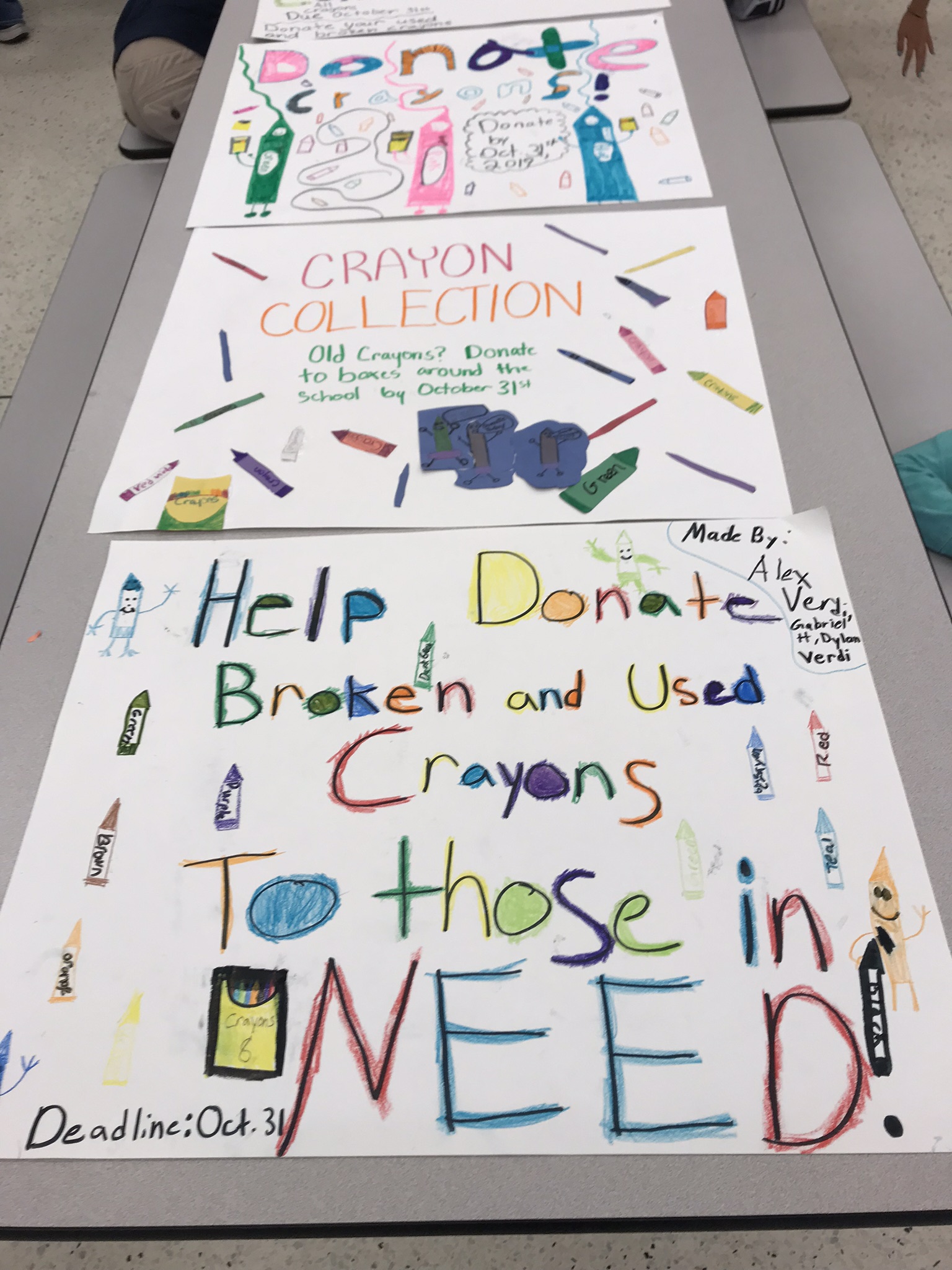 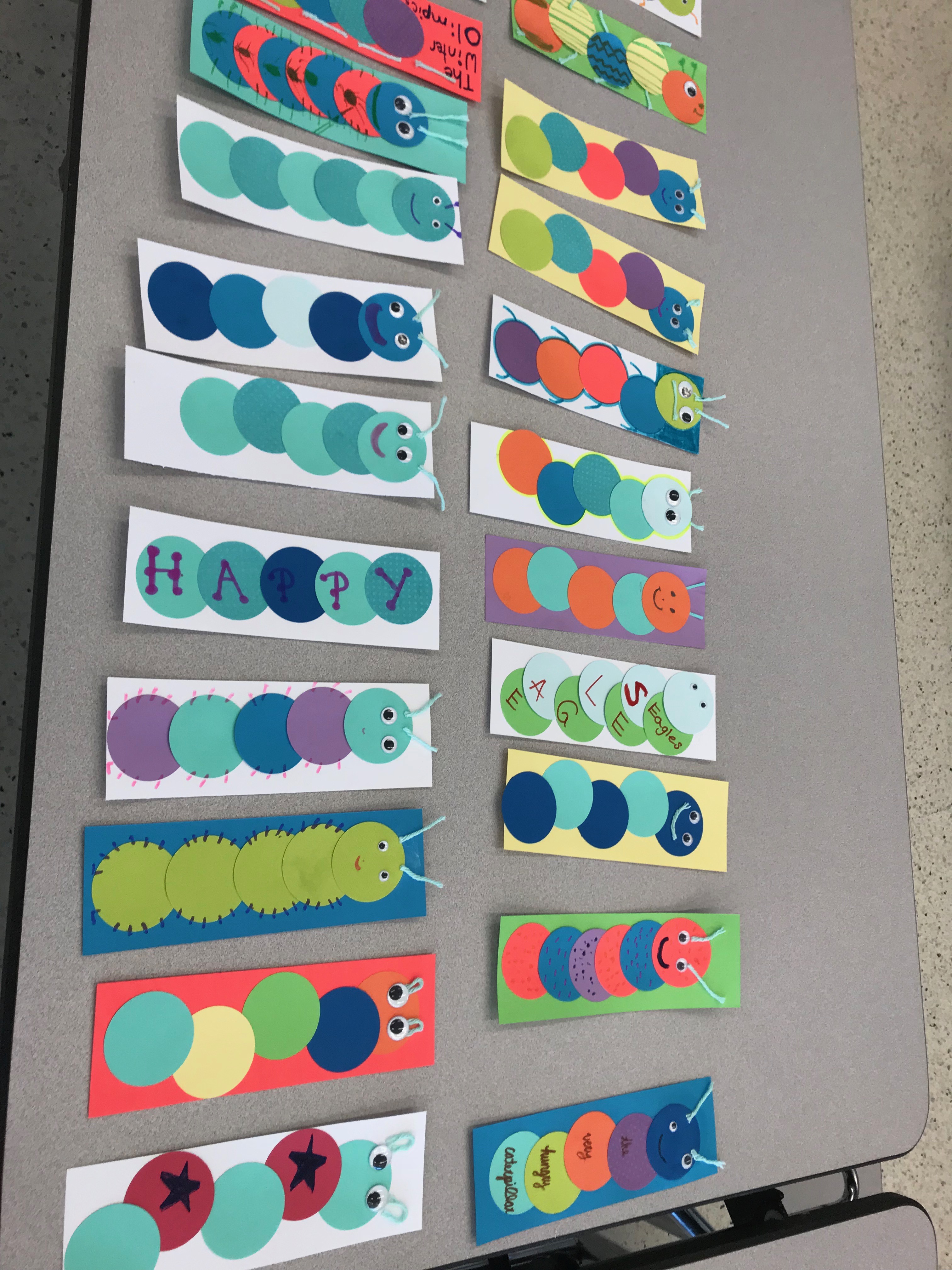 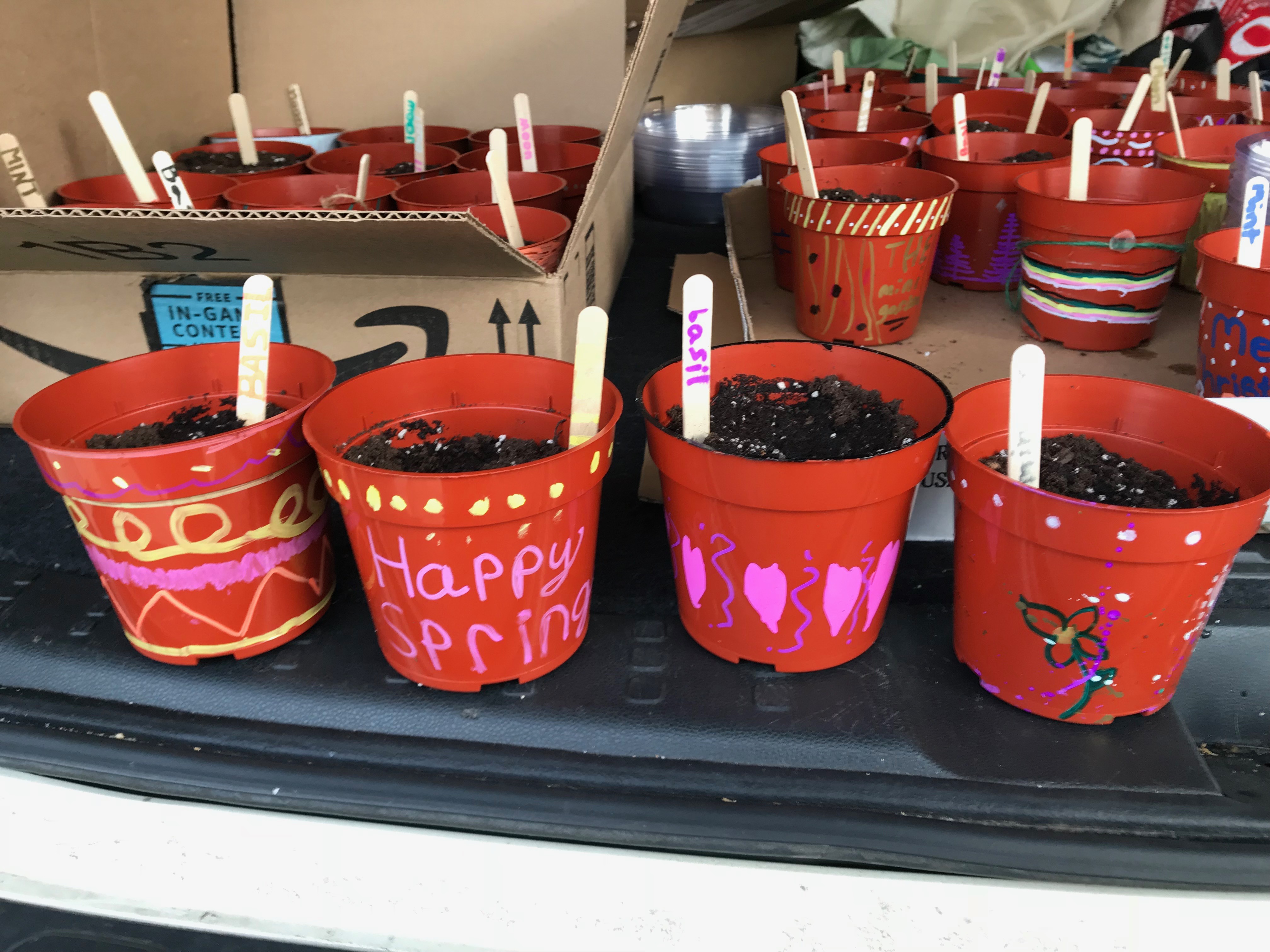 Past Projects
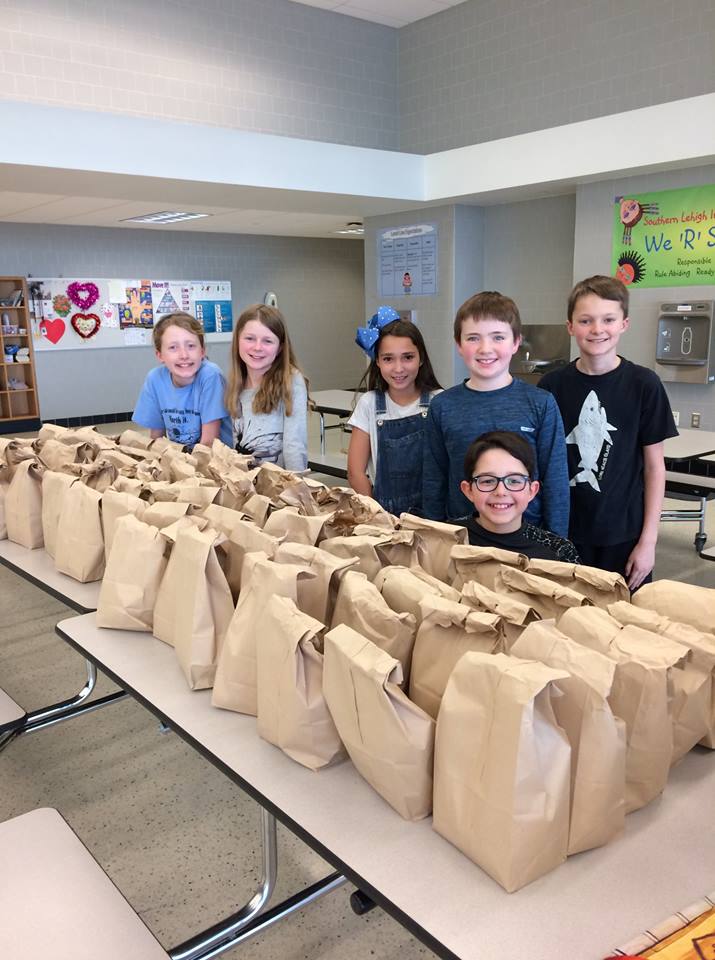 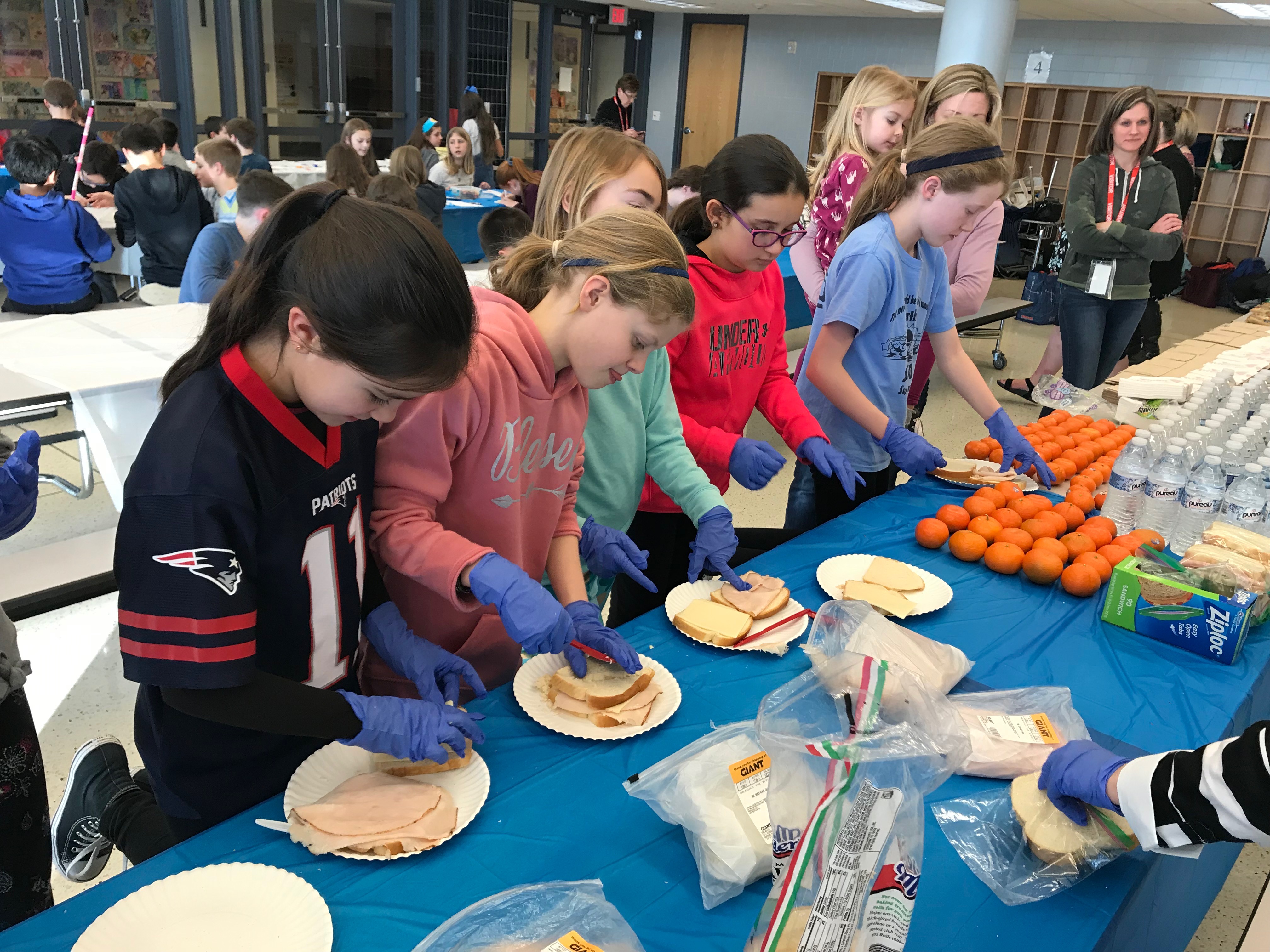